Design and Fabrication of an EDS-Enabled Brush Prototype for
 Lunar Dust Mitigation
Nishant Sood
IDREEM Lab, George W. Woodruff School of Mechanical Engineering
AIAA Region II Student Conference, 3rd–4th April 2025
Copyright © by Nishant SoodPublished by the American Institute of Aeronautics and Astronautics, Inc., with permission.


1111
Introduction
Evidence of a Lunar dust layer
Apollo Missions
Lunar Ejecta and Meteorites Experiment (LEAM)

Challenges posed by lunar dust include:
Health, mechanical wear, thermal control, etc.
2
Introduction
Proposed Solutions
Simple Brushes
Electrodynamic Dust Shield (EDS) Systems
Source: Calle et al., Integration of the Electrodynamic Dust Shield on a Lunar Habitat Demonstration Unit, Fig 2
3
Past Work
Georgia Tech Team - “Shoot for the Moon”
Integrating EDS capabilities into a mechanical brush
Initial prototype:
4
Past Work
Shorting in metal components
Inflexible electrodes
Demonstrated EDS feasibility
Limitations arose from the manufacturing/design of the brush
5
Defining Design Parameters
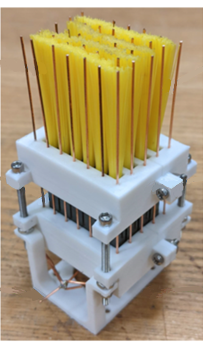 6
Proposed Solution
Addressing improvements on the previous system
Operational brushing
Manufacturing tolerances
Electrode efficacy
Economical for rapid prototyping and design validation
7
Prototype Design
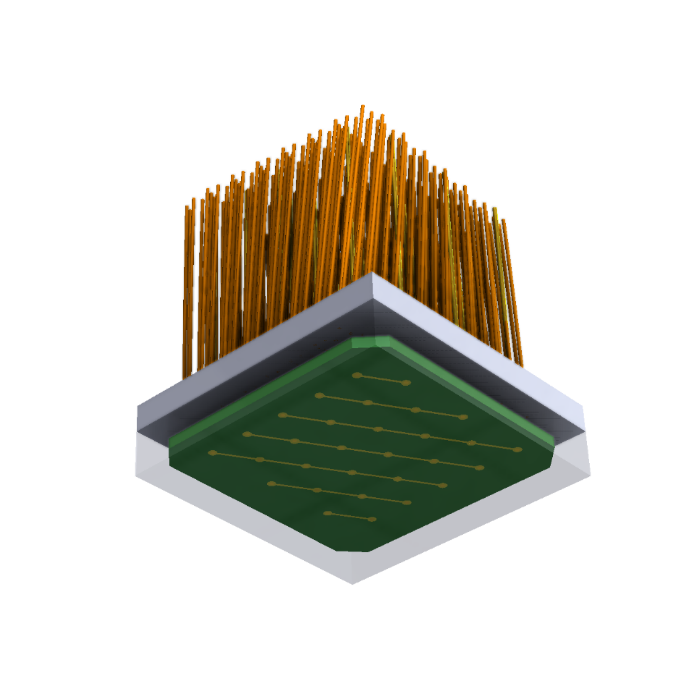 PCB for electrode array
Allows for tight tolerances between electrodes
More economical/rapid prototyping
Epoxy Resin Structure
Retains bristles through resin-set techniques
Acts as a dielectric to insulate electrode bases.
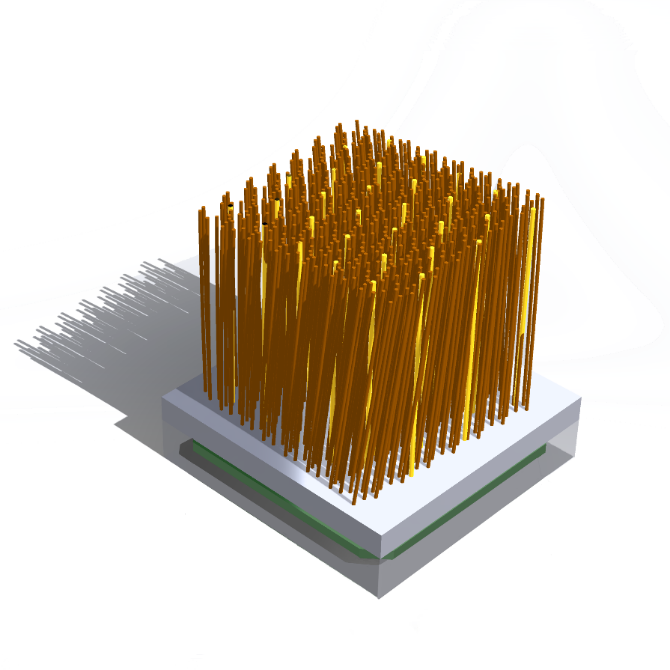 8
Prototype Design - Manufacturing
9
Prototype Design – PCB Details
2D layout of 3 phase EDS operation
Wiring configuration for a 3 phase EDS operation
10
Prototype Design
Multilayer 3 phase EDS operation
11
Final Prototype Design
Electrode material
Insulation
Flexibility
Brushing

Bristle material
Nylon
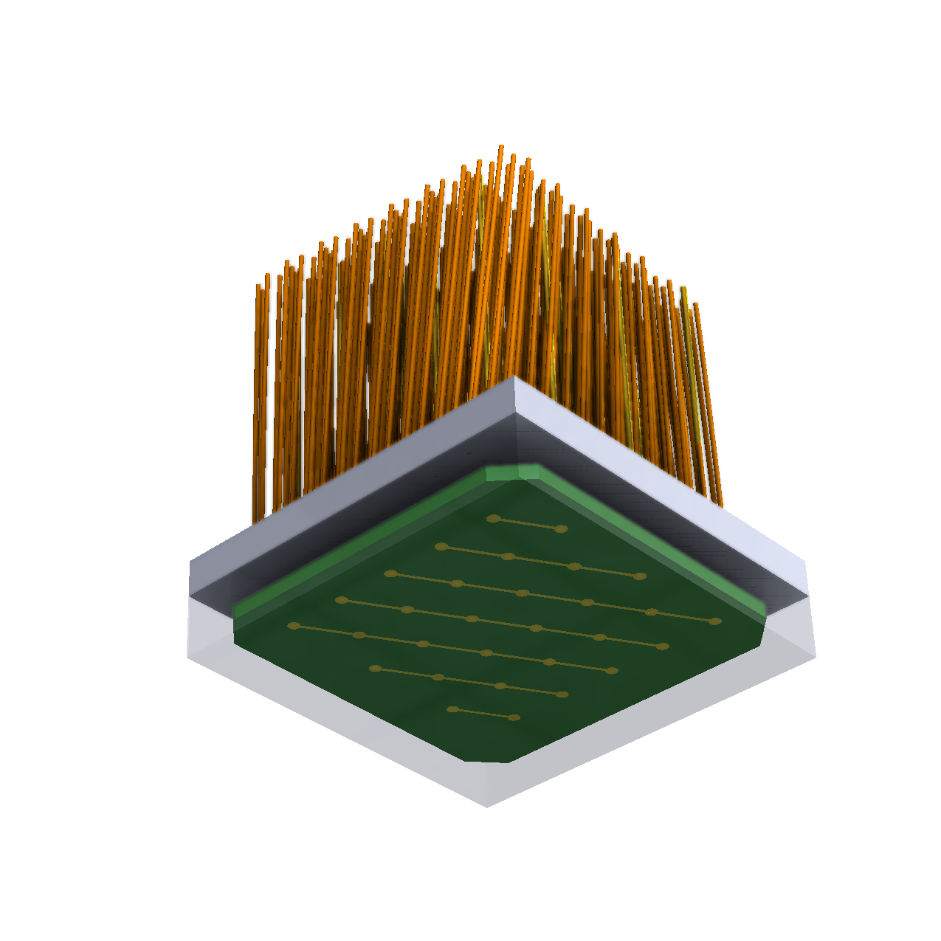 12
Conclusion and Future Work
Manufacturing test articles 
Evaluating performance using lunar simulant in vacuum chambers
Validate design and inform future iterations
13
Acknowledgements
This work was directly supported by the NASA Solar System Exploration Research Virtual Institute (SSERVI) under Cooperative Agreement #NNH22ZDA020C, Center for Lunar Environment and Volatile Exploration Research (CLEVER).
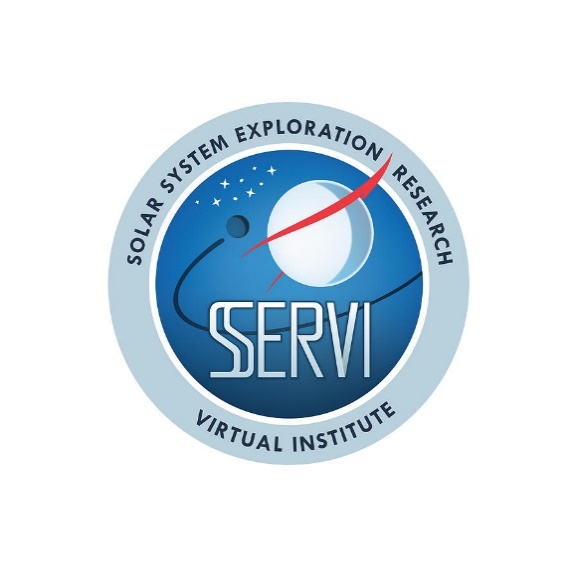 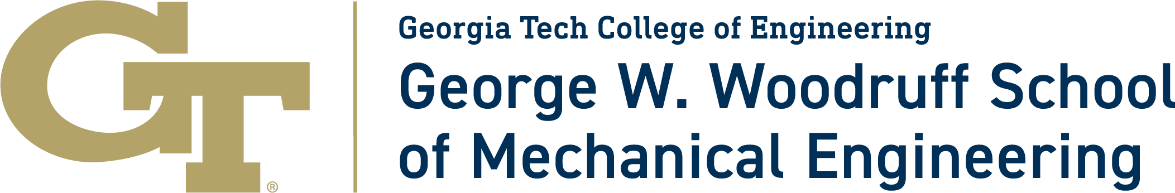 14